Guida per i formatori
www.survivingdigital.eu
Consorzio Surviving Digital
1
sopravvivere al digitale
Indice dei contenuti
Introduzione
01
Informazioni sul progetto 4
Informazioni su questa guida per i formatori 4
A cosa serve questa guida 5
Cosa fare 7
Capire la dipendenza da schermo
02
Introduzione 9
Segni di dipendenza da schermo 10
Strategie per educatori e genitori 11
Consigli pratici per gli educatori 18
Consigli pratici per i genitori 19
03
Gruppi e comunità di supporto
Gruppi e comunità di supporto 21
Esercizio: Creare un piano d'azione comunitario per combattere la sovraesposizione digitale 22
Esercizio: Creare una campagna educativa per combattere la sovraesposizione digitale 23
04
Altri esercizi
Altri esercizi 25
05
Conclusioni
Conclusioni 30
Finanziato dall'Unione europea. I punti di vista e le opinioni espresse sono tuttavia esclusivamente quelli dell'autore o degli autori e non riflettono necessariamente quelli dell'Unione europea o dell'Agenzia esecutiva per l'istruzione e la cultura (EACEA). Né l'Unione Europea né l'EACEA possono essere ritenute responsabili.
2
sopravvivere al digitale
01
Introduzione
3
sopravvivere al digitale
INFORMAZIONI SU QUESTA GUIDA PER I FORMATORI
INTRODUZIONE: IL PROGETTO
`
`
Il progetto "SURVIVING DIGITAL" mira a sostenere gli adulti e i bambini delle aree svantaggiate che sono fortemente colpiti dall'eccessiva esposizione agli schermi. Questa esposizione causa notevoli problemi di sviluppo nei bambini, in particolare in quelli appartenenti a famiglie socio-economicamente svantaggiate. Il progetto, avviato dalla Città di Saint Denis e dall'Istituto di Ricerca e Innovazione (IRI), si concentra sulla creazione e sull'implementazione di nuove pratiche terapeutiche per contrastare questi effetti.
Gli aspetti principali includono:
Educare genitori e professionisti sui danni della sovraesposizione allo schermo.
Responsabilizzare i genitori attraverso la partecipazione attiva all'apprendimento e alle attività collettive come la cucina, il giardinaggio e l'arte.
Collaborare con i partner europei per scambiare conoscenze e sviluppare nuove strategie di prevenzione e cura.
L'iniziativa mira ad affrontare i problemi di salute pubblica legati alla sovraesposizione digitale, promuovendo uno sviluppo più sano nei bambini attraverso il coinvolgimento della comunità e pratiche innovative.
Questa guida metodologica è destinata a formatori, assistenti ed educatori che mirano a mitigare gli impatti negativi della sovraesposizione agli schermi sui bambini delle aree svantaggiate. La guida illustra un programma di formazione completo e misto che comprende esercizi di autoapprendimento online e attività di gruppo offline facilitate in un contesto di gruppo.

Panoramica della formazione
La formazione "SOPRAVVIVERE AL DIGITALE" è composta da dodici moduli, ognuno dei quali contiene un approccio tematico per gli educatori o gli "ambasciatori". Ogni unità integra l'apprendimento online individuale e autogestito disponibile sulla piattaforma del progetto. 

Moduli e attività di formazione
La formazione è flessibile, concisa e modulare per soddisfare le diverse esigenze dei partecipanti, soprattutto di quelli che vivono in aree rurali.

Flessibilità: Progettato per l'apprendimento misto.
Concisione: Strutturato per ridurre al minimo l'investimento di tempo.
Modularità: Permette ai partecipanti di scegliere gli elementi rilevanti in base alle loro esigenze.
Capacità e competenze
I moduli di formazione mirano a promuovere abilità e competenze essenziali tra i genitori e i professionisti della prima infanzia, tra cui:

Comprendere gli effetti dannosi dell'eccessiva esposizione allo schermo sui bambini piccolo e sugli adolescent.
Sviluppare strategie per ridurre il tempo trascorso sullo schermo e coinvolgere i bambini in attività tridimensionali ricche dove sviluppare tutti I sensi.
Dare ai genitori e ai professionisti la possibilità di creare e attuare pratiche efficaci di gestione dello schermo.
Migliorare le capacità di comunicazione e di leadership per sostenere il benessere dei bambini e delle famiglie.
Risorse aggiuntive e implementazione
La guida fa parte di una più ampia serie di risorse sviluppate nell'ambito del progetto "SURVIVING DIGITAL". Tutti i materiali formativi saranno disponibili su una piattaforma di e-learning, che consentirà ai partecipanti di completare il corso secondo i propri ritmi. Inoltre, il progetto include linee guida per la creazione di community hub di supporto (Twich) che serviranno come centro per lo scambio di buone pratiche e la collaborazione con partner nazionali ed europei.
4
sopravvivere al digitale
A cosa serve questa Guida?
Il Consorzio Surviving Digital ha realizzato questa guida per supportare i formatori nell'organizzazione di iniziative volte a combattere la sovraesposizione dei bambini agli schermi.
Nell'era moderna, gli schermi sono diventati onnipresenti, permeando quasi ogni aspetto della nostra vita. Molti di noi sono costantemente connessi e spesso trascorrono davanti agli schermi più tempo di quanto sia utile per il loro benessere. Questo eccessivo tempo trascorso davanti agli schermi può essere particolarmente preoccupante per i bambini molto piccoli, in quanto può interferire con le prime fasi critiche del loro sviluppo. Riconoscendo questi rischi, numerose organizzazioni sanitarie e governi europei stanno riconoscendo i potenziali danni della sovraesposizione dei bambini (e degli adolescenti ) agli schermi.

L'influenza pervasiva degli schermi ha portato a un allarmante aumento della dipendenza da schermo tra i bambini e gli adolescenti. Questo fenomeno influisce in modo significativo su vari aspetti della loro vita, compresa la salute fisica, in quanto l'eccessivo tempo trascorso sugli schermi è spesso collegato a comportamenti sedentari, posture scorrette e affaticamento degli occhi. Inoltre, rappresenta una minaccia per il benessere mentale, contribuendo a problemi quali ansia, depressione e compromissione dello sviluppo cognitivo. Anche il rendimento scolastico può risentirne, a causa della diminuzione dei tempi di attenzione e del minore impegno nelle attività didattiche. Le abilità sociali non sono immuni da questa tendenza: molti giovani hanno difficoltà a gestire le interazioni nel mondo reale e a costruire relazioni significative. Riconoscendo queste sfide, questa guida fornisce a educatori e genitori strategie pratiche per gestire e ridurre il tempo trascorso sullo schermo. Promuovendo un equilibrio più sano tra le attività digitali e quelle del mondo reale, mira a favorire lo sviluppo olistico di bambini e adolescenti, assicurando loro di prosperare sia online che offline.

Naturalmente, pensare a un'infanzia completamente priva di schermi è impraticabile nel mondo di oggi. Pertanto, i genitori moderni prima, e gli educatori poi, devono sviluppare le conoscenze e le competenze necessarie non solo per stabilire i confini degli strumenti digitali - decidendo quando, dove e quali contenuti sono accessibili - ma anche per adottare strategie educative che massimizzino il loro potenziale. Ciò implica la creazione di opportunità di utilizzo condiviso che favoriscano il dialogo e le esperienze comuni.
5
sopravvivere al digitale
La tendenza a delegare le funzioni umane ai dispositivi digitali o a usarli come distrazione è comune a molte famiglie. Alcuni genitori si affidano agli schermi per “tenere occupati” i propri figli e portare a termine i propri compiti. Tuttavia, questa dipendenza dalla tecnologia priva i bambini di esperienze multisensoriali, della possibilità di sperimentare la noia e dell'opportunità di esprimere le proprie frustrazioni.
Questo manuale si propone di aiutare genitori ed educatori ad affrontare e risolvere efficacemente le sfide più comuni incontrate da bambini e studenti. Seguendo queste fasi organizzate, gli adulti possono creare un'atmosfera positiva e accogliente per i propri bambini / ragazzi.
6
sopravvivere al digitale
E....
“Identificazione della conoscenza - STEP by STEP
Cosa dobbiamo fare?
Identificare il problema
Osservare il comportamento del bambino e raccogliere informazioni da varie fonti.
Impegnarsi in un dialogo aperto con il bambino per capire il suo punto di vista.
Valutare la situazione
Determinare la causa del problema attraverso un'attenta analisi.
Considerare eventuali fattori esterni che possono influenzare il comportamento o le prestazioni del bambino.
Sviluppare un piano
Collaborare con altri educatori, genitori e professionisti del settore per creare un piano d'azione completo.
Stabilire obiettivi chiari e raggiungibili e delineare passi specifici per affrontare il problema.
Attuare gli interventi
Applicare le strategie delineate nel piano d'azione in modo coerente.
Fornire sostegno e incoraggiamento al bambino durante tutto il processo.
Monitorare i progressi
Verificare regolarmente i progressi del bambino verso gli obiettivi stabiliti.
Adattare il piano d'azione, se necessario, sulla base delle osservazioni e dei feedback in corso.
Valutare i risultati.
Valutare l'efficacia degli interventi dopo un periodo prestabilito.
Festeggiare i successi e apportare le ultime modifiche per garantire un miglioramento continuo.
Fornire un'assistenza continua
Garantire un supporto continuo per rafforzare i comportamenti e i risultati positivi.
7
sopravvivere al digitale
02
Capire la dipendenza da schermo
8
sopravvivere al digitale
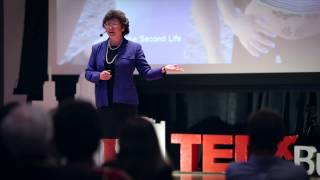 In questo primo capitolo parleremo della dipendenza da schermo, che si riferisce all'uso eccessivo e compulsivo dei dispositivi digitali che può avere un impatto negativo sugli aspetti personali, sociali e professionali della vita.
Introduzione
La dipendenza da schermo si riferisce all'uso eccessivo di dispositivi digitali come smartphone, tablet, computer e console di gioco, oltre alla TV che interferisce con la vita quotidiana e il benessere dei più piccolo e non solo.

La dipendenza da schermo è un disturbo comportamentale caratterizzato dall'uso eccessivo e compulsivo di dispositivi digitali spesso a scapito degli aspetti personali, sociali e professionali della vita. Questa dipendenza si manifesta attraverso l'incapacità di controllare l'uso dello schermo, che porta a trascorrere periodi prolungati su attività come i social media, i giochi, lo streaming e la navigazione sul web. Può avere conseguenze negative significative, tra cui sonno disturbato, riduzione dell'attività fisica, relazioni tese e diminuzione della produttività. La dipendenza da schermo è determinata dalla gratificazione istantanea e dalla stimolazione costante fornita dai contenuti digitali, che possono alterare le funzioni cerebrali e rafforzare la dipendenza. Affrontare questa dipendenza richiede un approccio multiforme, che incorpori l'autodisciplina, l'uso consapevole e, in alcuni casi, l'intervento di un professionista per ripristinare un sano equilibrio tra il tempo trascorso sullo schermo e le interazioni con il mondo reale.
9
sopravvivere al digitale
Segno di dipendenza da schermo:
Riferimenti:
La dipendenza da schermo può essere identificata attraverso vari segnali specifici che indicano un attaccamento malsano ai dispositivi digitali. Questi segnali includono:

Perdita di controllo: Quando si lotta per limitare il tempo trascorso sullo schermo nonostante la consapevolezza dei suoi effetti negativi.
Preoccupazione: Quando si pensa costantemente alla prossima occasione di utilizzare un dispositivo.
Trascurare le responsabilità: Mancato adempimento dei doveri lavorativi, scolastici o familiari a causa dell'uso eccessivo dello schermo.
Sintomi di astinenza: Sensazione di irrequietezza, irritabilità o abbattimento quando non si utilizza un dispositivo.
Escapismo: Quando si utilizzano gli schermi per evitare i problemi della vita reale o le emozioni negative.
Resistenza: Richiedere più tempo sullo schermo per ottenere lo stesso livello di soddisfazione.
Trascurare la cura della persona: Privilegiare il tempo trascorso sullo schermo rispetto alla salute fisica, all'igiene e all'alimentazione.
Disturbi del sonno: Quando si hanno problemi di qualità del sonno o insonnia dovuti all'uso di schermi a tarda notte.
Isolamento sociale: Quando si preferiscono le interazioni virtuali alla comunicazione diretta (face to face), con conseguente isolamento.
Sintomi fisici: Problemi come affaticamento degli occhi, mal di testa o lesioni da sforzo ripetitivo dovute all'uso prolungato del dispositivo.
L'identificazione precoce di questi segnali consente alle persone di mettere in atto strategie adeguate per gestire e ridurre la dipendenza da schermo, favorendo uno stile di vita più sano ed equilibrato.
Perdita di controllo e preoccupazione: Questo studio analizza i modelli comportamentali legati alla dipendenza da social media, evidenziando sintomi come la perdita di controllo e la preoccupazione per l'uso dei dispositivi digitali.
Riferimento: Andreassen, C. S., Torsheim, T., Brunborg, G. S., & Pallesen, S. (2012). "Sviluppo di una scala di dipendenza da Facebook". Psychological Reports, 110(2), 501-517.
Trascurare le responsabilità: Il documento descrive come l'uso eccessivo di Internet possa portare a trascurare il lavoro, la scuola e le responsabilità familiari, identificando questo aspetto come una componente fondamentale della dipendenza da Internet.
Riferimento: Young, K. S. (1998). "Dipendenza da Internet: L'emergere di un nuovo disturbo clinico". CyberPsychology & Behavior, 1(3), 237-244.
Sintomi di astinenza: Questo articolo esamina i sintomi di astinenza negli adolescenti con disturbo da gioco su Internet, come irritabilità e irrequietezza quando non usano i dispositivi.
Riferimento: King, D. L., & Delfabbro, P. H. (2016). "La psicopatologia cognitiva del disturbo da gioco su Internet in adolescenza". Journal of Abnormal Child Psychology, 44(8), 1635-1645.
Escapismo: questo articolo critica il concetto di dipendenza da Internet e suggerisce che molti utenti fanno un uso eccessivo dello schermo per sfuggire ai problemi della vita reale.
Riferimento: Kardefelt-Winther, D. (2014). "Una critica concettuale e metodologica della ricerca sulla dipendenza da Internet: Verso un modello di uso compensativo di Internet". Computers in Human Behavior, 31, 351-354.
Tolleranza: Lo studio evidenzia come sia necessario un numero crescente di ore di schermo per ottenere lo stesso livello di soddisfazione, un fenomeno noto come tolleranza.
Riferimento: Chiu, S. I., Hong, F. Y., & Chiu, S. L. (2013). "Un'analisi della correlazione e della differenza di genere tra la dipendenza da Internet e la dipendenza da cellulare degli studenti universitari a Taiwan". ISRN Addiction, 2013, 360607.
Trascurare la cura della persona: Questa revisione sistematica analizza come l'uso eccessivo dello schermo possa portare a trascurare la cura della persona, compresa la salute fisica, l'igiene e l'alimentazione.
Riferimento: Kuss, D. J., & Lopez-Fernandez, O. (2016). "Dipendenza da Internet e uso problematico di Internet: Una revisione sistematica della ricerca clinica". World Journal of Psychiatry, 6(1), 143-176.
Disturbi del sonno: Questo studio esplora l'impatto negativo dell'uso del telefono cellulare a tarda notte sulla qualità e sui modelli di sonno, contribuendo ai disturbi del sonno.
Riferimento: Exelmans, L., & Van den Bulck, J. (2016). "Uso del cellulare a letto e sonno negli adulti". Social Science & Medicine, 148, 93-101.
Isolamento sociale: Nel libro della Turkle si parla di come la dipendenza dalle interazioni virtuali possa portare all'isolamento sociale, in quanto gli individui preferiscono la comunicazione digitale alle interazioni faccia a faccia.
Riferimento: Turkle, S. (2011). "Soli insieme: Perché ci aspettiamo di più dalla tecnologia e meno dagli altri". Basic Books.
Sintomi fisici: Questa ricerca evidenzia i sintomi fisici associati all'uso prolungato dei dispositivi, come affaticamento degli occhi, mal di testa e lesioni da sforzo ripetuto.
Riferimento: Rosen, L. D., Lim, A. F., Felt, J., Carrier, L. M., Cheever, N. A., Lara-Ruiz, J. M., Mendoza, J. S., & Rokkum, J. (2014). "L'uso dei media e della tecnologia predice il malessere di bambini, preadolescenti e adolescenti indipendentemente dagli impatti negativi sulla salute dell'esercizio fisico e delle abitudini alimentari". Computers in Human Behavior, 35, 364-375.
10
sopravvivere al digitale
Capitolo 2: 
Strategie per
     Educatori e genitori
La ricerca sull'impatto dell'eccessivo tempo trascorso sullo schermo per i bambini è un'area in rapida evoluzione. Negli ultimi anni, diversi studi hanno rivelato connessioni tra l'esposizione prolungata agli schermi e i ritardi nello sviluppo del linguaggio, delle capacità motorie, dell'attenzione, delle abilità cognitive e del controllo emotivo.
Per gestire efficacemente il tempo trascorso sullo schermo e promuovere abitudini più sane tra i bambini, gli adolescenti e gli adulti, sia gli educatori che i genitori possono adottare un approccio multiforme incentrato sulla definizione di regole e confini chiari. Una strategia cruciale consiste nel fissare limiti di tempo espliciti all'uso quotidiano o settimanale dello schermo, assicurando che i bambini bilancino le loro attività digitali con altri aspetti essenziali della vita, come l'esercizio fisico, i compiti a casa e le interazioni sociali reali e non solo virtuali. L'attuazione di una politica di "divieto di utilizzo degli schermi durante i pasti" può migliorare significativamente il legame e la comunicazione in famiglia, favorendo un ambiente in cui i pasti diventano opportunità per conversazioni e impegni significativi. Inoltre, designare aree specifiche della casa come zone libere da schermi, come le camere da letto e le sale da pranzo, può contribuire a creare un confine fisico e psicologico che separa il consumo digitale dagli spazi personali e familiari. Questo non solo riduce la tentazione di utilizzare eccessivamente gli schermi, ma favorisce anche una migliore igiene del sonno e le connessioni interpersonali all'interno della famiglia. Definendo chiaramente queste regole e facendole rispettare con coerenza, genitori ed educatori possono aiutare i bambini a sviluppare un approccio più equilibrato e consapevole al tempo trascorso sullo schermo.

Un'altra componente essenziale per gestire efficacemente il tempo trascorso sullo schermo dai bambini è la creazione di routine strutturate che integrino l'uso della tecnologia e le attività offline. I genitori e gli educatori possono creare orari che includano momenti designati per l'apprendimento o l'intrattenimento basato sullo schermo, bilanciati con periodi destinati al gioco all'aperto, agli hobby e alle interazioni sociali. Creando routine, i bambini imparano ad anticipare e a rispettare i limiti dell'uso dello schermo. Inoltre, coinvolgere i bambini nel processo di definizione di queste routine può migliorare la loro comprensione e accettazione delle regole, favorendo il senso di responsabilità e l'autoregolazione. L'applicazione coerente di queste routine è fondamentale, in quanto rafforza l'importanza dell'equilibrio e aiuta i bambini a sviluppare capacità di gestione del tempo. Grazie a questi approcci strutturati, genitori ed educatori possono guidare i bambini verso un rapporto più sano e produttivo con la tecnologia.
11
sopravvivere al digitale
Riferimenti
Stabilire regole e limiti chiari
01.
Impostare limiti di tempo: Definire limiti di tempo giornalieri o settimanali per lo schermo.
Niente schermi durante i pasti: Incoraggiare l'interazione familiare durante questi momenti conviviali.
Zone libere da schermi: Designate alcune aree della casa prive di schermi (ad esempio, camere da letto, sale da pranzo).




Impostare limiti di tempo: Definire limiti di tempo giornalieri o settimanali per lo schermo.
L'American Academy of Pediatrics (AAP) raccomanda di fissare limiti coerenti al tempo trascorso sullo schermo per garantire che non interferisca con il sonno, l'attività fisica e altri comportamenti essenziali per la salute.
L'Organizzazione Mondiale della Sanità (OMS) suggerisce che i bambini di età compresa tra i 2 e i 5 anni non debbano trascorrere più di un'ora al giorno davanti a uno schermo.
Niente schermi durante i pasti: Incoraggiare l'interazione familiare durante questi momenti conviviali.
Una ricerca di Common Sense Media evidenzia che i pasti senza schermo possono migliorare la comunicazione e il legame familiare, oltre a contribuire a scelte nutrizionali migliori.
L'American Academy of Pediatrics consiglia inoltre alle famiglie di dare priorità al momento del pasto come opportunità di conversazione e di contatto faccia a faccia, senza le distrazioni degli schermi.
Zone libere da schermi: Designate alcune aree della casa come prive di schermi (ad esempio, camere da letto, sale da pranzo).
L'AAP raccomanda di tenere libere da schermi le camere da letto, le sale da pranzo e altre aree della casa per incoraggiare modelli di sonno sani e per promuovere un migliore impegno nelle attività familiari.
Gli studi dimostrano che la presenza di zone libere da schermi può contribuire a ridurre il rischio di problemi di sonno, soprattutto nei bambini e negli adolescenti.
Accademia americana di pediatria (AAP): Raccomandazioni dell'AAP sul tempo trascorso sullo schermo
HealthyChildren.org: Linee guida per l'uso dei media da parte dei bambini
Organizzazione Mondiale della Sanità (OMS): Linee guida sull'attività fisica, il comportamento sedentario e il sonno dei bambini sotto i 5 anni di età
Common Sense Media: L'importanza di pasti senza schermi
Accademia americana di pediatria (AAP): Piano mediatico per la famiglia
Accademia americana di pediatria (AAP): Uso dei media nei bambini e negli adolescenti in età scolare
Fondazione del sonno: Come l'elettronica influisce sul sonno
Progetto EU Kids Online - EU Kids Online
NHS (Regno Unito) - Consigli del NHS sul tempo trascorso davanti allo schermo
Health Promotion Board (Irlanda) - Linee guida sul tempo trascorso davanti allo schermo
NHS (Regno Unito) - Pasti senza schermi
Netzwerk Gesund ins Leben (Germania) - Orari di pasto senza schermo
Royal College of Paediatrics and Child Health (Regno Unito) - Linee guida RCPCH sul tempo trascorso davanti allo schermo
Autorità sanitaria danese (Danimarca) - Linee guida sanitarie danesi
INPES (Francia) - Zone libere da schermi
12
sopravvivere al digitale
Riferimenti
Modellare un comportamento sano
02.
Dare l'esempio: Dimostrare un uso equilibrato dello schermo e dare priorità alle interazioni faccia a faccia.
Attività in famiglia: Impegnarsi in attività che non coinvolgono gli schermi, come giochi da tavolo, sport o avventure all'aperto.


Modellare un comportamento sano, in particolare per quanto riguarda l'uso dello schermo, è fondamentale per promuovere uno stile di vita equilibrato all'interno della famiglia. Dando l'esempio, i genitori e gli educatori possono dimostrare l'importanza di moderare il tempo trascorso sullo schermo dando la priorità alle interazioni faccia a faccia e al vivere la presenza nel momento. Le attività familiari che non prevedono l'uso di schermi, come i giochi da tavolo, lo sport o le avventure all'aria aperta, possono rafforzare notevolmente i legami familiari e promuovere il benessere fisico e mentale. Queste attività senza schermo incoraggiano la comunicazione e la cooperazione e creano ricordi duraturi, illustrando ai bambini il valore delle esperienze reali rispetto a quelle virtuali. Praticando e dando priorità a questi comportamenti, i genitori possono instillare in modo efficace abitudini sane nei loro figli, gettando le basi per un uso equilibrato e consapevole dello schermo per tutta la vita.
Accademia americana di pediatria (AAP): Consigli per l'uso dei media da parte delle famiglie
HealthyChildren.org: Come i genitori possono modellare un uso sano dei media
Associazione psicologica americana (APA): L'importanza dell'attività fisica e del tempo libero dagli schermi
Istituti Nazionali di Sanità (NIH): Tempo in famiglia senza schermi
Harvard Graduate School of Education: Creare zone e orari liberi da schermi
Common Sense Media: Bilanciare l'uso dei media digitali in famiglia
Royal College of Paediatrics and Child Health (RCPCH): Gli impatti sulla salute del tempo trascorso sullo schermo: una guida per medici e genitori
Associazione europea di psichiatria infantile e dell'adolescenza (ESCAP): Uso dello schermo e salute mentale nei bambini e negli adolescenti
Sanità pubblica inglese (PHE): Linee guida sull'attività fisica: bambini e giovani
Centro comune di ricerca della Commissione europea (CCR): Kids' Digital Lives in COVID-19 Times: Una relazione del CCR sul tempo trascorso sullo schermo e i bambini
13
sopravvivere al digitale
Riferimenti
Incoraggiare attività alternative
03.
Hobby e interessi: Incoraggiate i bambini a esplorare interessi come la lettura, le arti e i mestieri o la musica.
Attività fisica: Promuovere l'esercizio fisico regolare attraverso lo sport o il gioco.
Impegno sociale: Facilitare le opportunità per i bambini di interagire con i coetanei di persona.



Incoraggiare attività alternative è essenziale per promuovere uno stile di vita completo e soddisfacente per i bambini. Promuovendo hobby e interessi come la lettura, l'artigianato artistico o la musica, i genitori possono aiutare i bambini a scoprire le loro passioni e a sviluppare diverse abilità. Inoltre, promuovere un regolare esercizio fisico attraverso lo sport o il gioco attivo non solo favorisce la salute fisica, ma insegna anche valori importanti come il lavoro di squadra, la perseveranza e la disciplina. L'impegno sociale è altrettanto cruciale; facilitare le opportunità per i bambini di interagire personalmente con i coetanei può migliorare le loro abilità sociali, l'empatia e l'intelligenza emotiva. Queste attività diversificate forniscono un approccio olistico allo sviluppo, assicurando che i bambini crescano con una miscela equilibrata di capacità intellettuali, fisiche e sociali, che in ultima analisi portano a una vita più ricca e dinamica.
Il metodo Montessori" di Maria Montessori
Questo libro classico illustra l'approccio Montessori all'educazione, che enfatizza l'apprendimento pratico, l'attività autogestita e il gioco collaborativo. Copre vari aspetti dello sviluppo del bambino, tra cui la promozione degli interessi e l'impegno sociale.

L'ultimo bambino nel bosco: Salvare i nostri figli dal disturbo da deficit di natura" di Richard Louv

Come crescere un bambino straordinario alla maniera di Montessori" di Tim Seldin

Il modo danese di fare i genitori: Ciò che le persone più felici del mondo sanno su come crescere figli sicuri e capaci" di Jessica Joelle Alexander e Iben Dissing Sandahl.

L'importanza di essere piccoli: Ciò di cui i bambini in età prescolare hanno davvero bisogno dagli adulti" di Erika Christakis
14
sopravvivere al digitale
Usare la tecnologia con saggezza
Educare alla dipendenza da schermo
04.
Programmi di sensibilizzazione: Implementare programmi nelle scuole e nei centri comunitari per educare ai rischi della dipendenza da schermo.
Laboratori interattivi: Condurre seminari per genitori e figli sulla gestione del tempo trascorso sullo schermo.

L'attuazione di programmi di sensibilizzazione nelle scuole e nei centri comunitari è fondamentale per educare gli individui sui rischi associati alla dipendenza da schermo. Questi programmi possono offrire preziose indicazioni sugli effetti dannosi che l'eccessivo tempo trascorso sullo schermo può avere sulla salute mentale, sulle interazioni sociali e sul benessere generale. Inoltre, la conduzione di laboratori interattivi per genitori e figli offre l'opportunità di impartire strategie pratiche per gestire efficacemente il tempo trascorso sullo schermo. Promuovendo discussioni aperte e offrendo una guida per stabilire confini sani con gli schermi, questi workshop permettono alle famiglie di coltivare abitudini digitali equilibrate e di promuovere uno stile di vita più sano per loro stessi e per i loro figli.
Resettare il cervello del bambino: Un piano di quattro settimane per porre fine alle crisi, aumentare i voti e potenziare le abilità sociali invertendo gli effetti dello schermo elettronico” di Victoria L. Dunckley.
Fornisce un piano passo dopo passo che può essere utile per creare seminari e workshop interattivi.
“Unplugged: Crescere i bambini in un mondo dipendente dalla tecnologia” della dott.ssa Elizabeth Kilbey
Si concentra sui consigli pratici per i genitori, che possono essere adattati ai contenuti dei seminari.
“Disconnessi: Come riconnettere i nostri figli digitalmente distratti” di Thomas Kersting
Una guida per genitori ed educatori sulla riduzione della dipendenza da schermo, ideale per programmi di sensibilizzazione e sessioni interattive.
05.
Contenuti educativi: Privilegiare contenuti educativi e adatti all'età.
Controlli parentali: Utilizzate le funzioni di controllo parentale per monitorare e limitare l'uso dello schermo.
Tempo libero dalla tecnologia: programmate periodi regolari liberi dalla tecnologia, soprattutto prima di andare a letto.


Utilizzare la tecnologia in modo saggio comporta diverse strategie chiave volte a promuovere sane abitudini digitali. Dare la priorità a contenuti educativi e adatti all'età assicura che il tempo trascorso sullo schermo sia non solo coinvolgente ma anche arricchente per gli individui di tutte le età. L'impiego di funzioni di controllo parentale consente ai genitori di monitorare e regolare l'uso dello schermo da parte dei figli, salvaguardandoli da contenuti potenzialmente dannosi e da un'esposizione eccessiva. Inoltre, programmare periodi regolari di assenza di tecnologia, in particolare prima di andare a letto, è essenziale per promuovere un sonno di qualità e ridurre l'impatto negativo del tempo trascorso sullo schermo sul benessere generale. Attuando queste misure, gli individui e le famiglie possono sfruttare i benefici della tecnologia attenuandone i potenziali svantaggi, favorendo un approccio equilibrato e consapevole al consumo digitale.
"L'arte dello schermo: come la famiglia può bilanciare i media digitali e la vita reale”  di Anya Kamenetz di Anya Kamenetz - Sebbene l'autrice sia americana, il libro illustra le strategie per gestire il tempo trascorso sullo schermo e promuovere sane abitudini digitali che possono essere applicate a livello globale.
"Minimalismo digitale: Scegliere una vita concentrata in un mondo rumoroso” di Cal Newport- Newport, autore americano, approfondisce l'importanza di ridurre le distrazioni digitali e di trovare un sano equilibrio tra l'uso della tecnologia e gli altri aspetti della vita.
"L'effetto cyber: Un pioniere della cyberpsicologia spiega come cambia il comportamento umano online” di Mary Aiken - Aiken, una cyberpsicologa irlandese, esplora l'impatto della tecnologia sul comportamento umano e fornisce spunti per promuovere abitudini digitali positive.
15
sopravvivere al digitale
Promuovere una comunicazione aperta
06.
Parlare di schermi: Discutete in famiglia dei benefici e dei rischi degli schermi. Stabilire insieme degli obiettivi: All'interno delle famiglie, favorire una comunicazione aperta sui benefici e sui rischi degli schermi e collaborare con i bambini per creare obiettivi realistici e raggiungibili per il tempo trascorso sugli schermi può rendere tutti responsabili della quantità di tempo che trascorrono sugli schermi. Parlare apertamente degli effetti dell'uso degli schermi può aiutare tutti i membri di una famiglia o di una comunità a comprendere l'impatto degli schermi sui vari aspetti della loro vita, dalla scuola all'amicizia, dall'autostima al benessere mentale. Parlando tra generazioni, i membri della famiglia possono imparare dalle esperienze e dai punti di vista degli altri, che possono aiutarli a usare gli schermi in modo più consapevole e responsabile. Stabilire insieme gli obiettivi alleggerisce la pressione dei genitori e coinvolge l'intera famiglia nel monitoraggio e nel rispetto degli obiettivi relativi al tempo trascorso sugli schermi.
“Screentime: Superare le sfide della genitorialità nell'era digitale” di Sarah Ockwell-Smith
“La famiglia tecnologica: Passi quotidiani per mettere la tecnologia al suo posto” di  Andy Crouch 
“Allarme genitori! Come mantenere i vostri figli al sicuro online” di Will Geddes
“Genitori nell'era degli schermi: Cosa devono sapere i genitori per sostenere i figli in un mondo digitale” di 
mondo digitale” di Jocelyn Brewer  
“Genitorialità intelligente con gli schermi: Come trovare equilibrio e benefici nell'uso di social media, applicazioni e dispositivi digitali da parte dei vostri figli” di Jocelyn Brewer. 
“Social Media, delle applicazione e dei dispositivi digitali” di Jodi Gold
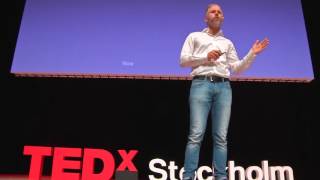 16
sopravvivere al digitale
Attuare un piano di riduzione graduale
07.
Riduzione graduale: Ridurre gradualmente il tempo trascorso sullo schermo per evitare i sintomi dell'astinenza.
Rinforzo positivo: Premiate gli sforzi e i risultati ottenuti nella riduzione del tempo trascorso davanti allo schermo con elogi o incentivi.

L'attuazione di un piano di riduzione graduale è un approccio efficace per gestire il tempo trascorso sullo schermo e attenuare i potenziali sintomi di astinenza. Attuando una strategia di riduzione graduale, le persone possono diminuire gradualmente il tempo trascorso davanti allo schermo senza subire brusche interruzioni. Questo processo graduale consente una transizione più agevole e aiuta le persone ad adattarsi alle nuove abitudini digitali in modo più confortevole. Inoltre, l'integrazione di tecniche di rinforzo positivo, come l'elogio degli sforzi e dei risultati ottenuti nella riduzione del tempo trascorso davanti allo schermo o l'offerta di incentivi per il raggiungimento di traguardi importanti, può motivare ulteriormente le persone a rispettare gli obiettivi di riduzione. Combinando una riduzione graduale con un rinforzo positivo, le persone possono affrontare con successo le sfide della riduzione del tempo trascorso davanti allo schermo, promuovendo al contempo un senso di realizzazione e di responsabilizzazione lungo il percorso.
“La famiglia tecnologica: Passi quotidiani per mettere la tecnologia al suo giusto posto" di Andy Crouch
"Resettare il cervello del bambino: Un piano di quattro settimane per porre fine ai crolli emotivi, aumentare i voti e potenziare le abilità sociali invertendo gli effetti del tempo trascorso davanti allo schermo elettronico " di Victoria L. Dunckley, MD:
"L'ora di schermo rende i bambini lunatici, alienati e pigri" di Victoria L. Dunckley, MD
<2Minimalismo digitale: Scegliere una vita concentrata in un mondo rumoroso" di Cal Newport
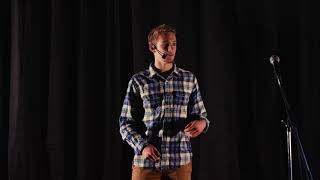 17
sopravvivere al digitale
Consigli pratici
per gli educatori
Integrare la tecnologia in modo consapevole: Utilizzare gli strumenti digitali per scopi didattici, assicurandosi che siano complementari ai metodi di apprendimento tradizionali.
Lezioni interattive: Progettare lezioni coinvolgenti e interattive che riducano al minimo l'uso passivo dello schermo.
Monitorare l'uso: Tenere traccia del tempo trascorso sullo schermo in classe e incoraggiare le pause.
Integrare la tecnologia in modo consapevole: L'integrazione di strumenti digitali nell'insegnamento in classe deve essere fatta deliberatamente e in modo da potenziare o facilitare una normale attività in classe. La tecnologia deve essere di supporto all'apprendimento, piuttosto che il motore principale dello stesso. Ciò significa che gli educatori devono scegliere con cura strumenti digitali che siano complementari ai loro metodi di insegnamento, al loro stile pedagogico e al loro curriculum. L'impatto che gli strumenti digitali hanno sul tempo offline deve essere bilanciato con l'uso in classe: Le lezioni a cui gli studenti partecipano attivamente aiutano a limitare gli schermi e a promuovere un apprendimento significativo. Quando devono affrontare la sfida di coinvolgere gli studenti, gli educatori devono considerare cosa possono fare in classe per facilitare un apprendimento produttivo che non implichi principalmente un tempo passivo davanti allo schermo. Ci sono diverse opzioni a disposizione degli educatori, come tavole rotonde, progetti in classe, simulazioni virtuali e gamification del materiale che coinvolge gli studenti e sfrutta la tecnologia: Naturalmente, gli educatori devono anche monitorare il tempo trascorso sullo schermo per mantenerlo a un livello sano. Tenendo traccia di quanto tempo gli studenti hanno usato gli schermi nell'ambito di una lezione, gli educatori sono consapevoli di ciò che i loro studenti fanno con gli schermi e possono intervenire quando gli studenti mostrano segni di malessere a causa di un uso eccessivo. Altre strategie per garantire modelli di utilizzo sani includono l'impostazione di timer per determinati compiti o periodi di lezione, la programmazione di pause regolari dagli schermi per giocare o riflettere e la promozione di una sana cultura tecnologica in classe discutendo apertamente l'impatto di un uso eccessivo degli schermi a casa. Integrando la tecnologia in modo consapevole come parte di una lezione, mantenendo lezioni interattive e monitorando l'uso degli schermi, gli educatori possono promuovere un approccio pedagogico infuso nel digitale che massimizza i benefici della tecnologia, promuovendo un uso sano ed equilibrato della tecnologia.
"Tecnologia digitale nell'istruzione: Prospettive europee" a cura di Simon Collin e Mark J.W. Lee.
"Integrare la tecnologia in classe: Un approccio europeo" di Maria Cristina Morini
"Apprendimento digitale equilibrato: Strategie per un'integrazione consapevole" di Anne-Françoise Lesuis e Joke Voogt
"Promuovere l'apprendimento interattivo nelle scuole europee", di Eva Maria Griebeler e Marianne Klauser.
"Tempo di schermo e istruzione: European Insights", a cura di Peter Lang e Maria Chiara Pettenati.
"Mindful Tech: Pratiche europee per l'integrazione digitale" di Emiliano Crotti e Laura Cagnazzo
"Insegnare in modo tecnologico: approcci europei per un'integrazione efficace" di Sabine Graf e Kinshuk
Questi libri offrono spunti e strategie preziose per gli educatori europei che vogliono integrare la tecnologia in modo consapevole e promuovere l'apprendimento interattivo, monitorando efficacemente l'uso dello schermo.
"
18
sopravvivere al digitale
Consigli pratici
per  i Genitori
Creare un piano mediatico per la famiglia: Stabilite delle linee guida per l'uso dei media che siano in linea con i valori e le routine della famiglia.
Siate coerenti: Applicate con coerenza le regole e le routine relative al tempo trascorso sullo schermo.
Rimanete coinvolti: Partecipate alle attività digitali di vostro figlio per capire il suo comportamento e i suoi interessi online.
I genitori svolgono un ruolo cruciale nel plasmare gli atteggiamenti e i comportamenti dei figli nei confronti del tempo trascorso sullo schermo. Modellando essi stessi abitudini mediatiche sane, come limitare il tempo trascorso sullo schermo, dare priorità alle attività offline e impegnarsi in interazioni significative con i figli, i genitori possono dare un esempio positivo e rafforzare l'importanza dell'equilibrio nel consumo digitale.

Sebbene il tempo trascorso sullo schermo possa essere uno strumento prezioso per l'apprendimento e l'intrattenimento, è importante che i bambini si impegnino anche in una serie di attività offline. Incoraggiate gli hobby, i giochi all'aria aperta, la lettura e le attività familiari che non coinvolgono gli schermi. Fornendo opportunità di esperienze offline, i genitori possono aiutare i bambini a sviluppare una serie di interessi e competenze a tutto tondo, riducendo al contempo la dipendenza dagli schermi.

Stabilire canali di comunicazione aperti con i bambini sulle loro attività digitali è essenziale per promuovere la fiducia e la comprensione. Incoraggiate i bambini a condividere apertamente le loro esperienze online, le loro preoccupazioni e le loro domande senza temere di essere giudicati. Ascoltando attivamente e impegnandosi in conversazioni non giudicanti, i genitori possono farsi un'idea del comportamento online dei figli, affrontare eventuali problemi o rischi potenziali e fornire indicazioni e sostegno quando necessario.

Designate aree specifiche della casa, come la sala da pranzo o le camere da letto, come zone libere dallo schermo per promuovere le interazioni faccia a faccia e il legame familiare. Allo stesso modo, stabilite orari liberi dallo schermo, come durante i pasti, prima di andare a letto o durante le gite in famiglia, per incoraggiare la qualità del tempo trascorso insieme senza le distrazioni dei dispositivi. L'applicazione coerente di questi limiti aiuta a stabilire routine sane e promuove un approccio equilibrato al tempo trascorso sullo schermo all'interno della famiglia.

Creando un piano mediatico per la famiglia, modellando abitudini mediatiche sane, incoraggiando le attività offline, favorendo una comunicazione aperta e stabilendo zone e orari liberi dallo schermo, i genitori possono svolgere un ruolo attivo nel promuovere un uso responsabile ed equilibrato dello schermo tra i loro figli, rafforzando al contempo i legami familiari.
"Il genitore digitale: Una guida per crescere bambini felici, sani e esperti di tecnologia" di Paula Gruben
"Disconnessi: Come riconnettere i nostri figli digitalmente distratti" di Thomas Kersting
"Screenwise: Aiutare i bambini a prosperare (e sopravvivere) nel loro mondo digitale" di Devorah Heitner, PhD
"Bambini incandescenti: come la dipendenza da schermo sta dirottando i nostri figli - e come rompere il trance" di Nicholas Kardaras
Articoli:
"Tempo di schermo e bambini: Come guidare il vostro bambino" - Accademia Americana di Pediatria
"Linee guida sul tempo trascorso davanti allo schermo per i bambini di tutte le età" - Child Mind Institute
"Bilanciare i media digitali e la vita reale: Consigli per i genitori" - Mayo Clinic
"Benessere digitale: Cos'è e come ottenerlo" - Common Sense Media
Siti web:
Common Sense Media: Offre una serie di risorse, tra cui articoli, recensioni e raccomandazioni per i genitori che navigano nel panorama digitale con i loro figli.
Istituto Child Mind: Fornisce risorse e consigli basati su prove di efficacia per genitori e assistenti su argomenti relativi allo sviluppo del bambino, alla salute mentale e all'uso della tecnologia.
Accademia americana di pediatria: Offre linee guida e raccomandazioni per pediatri e genitori sulla limitazione del tempo di visione, sull'uso dei media digitali e sulla promozione di abitudini sane per i bambini.
19
sopravvivere al digitale
03
Gruppi e comunità di supporto
20
sopravvivere al digitale
Gruppi e comunità di supporto
Gruppi di genitori incentrati sul benessere digitale
Forum online e reti di supporto per i genitori
I gruppi di sostegno e le comunità incentrate sul benessere digitale forniscono risorse e connessioni preziose ai genitori che affrontano le sfide della crescita dei figli nell'era digitale di oggi. Ecco alcuni modi in cui possiamo sostenere e migliorare questi gruppi:

Istruzione e risorse: Offrire workshop, seminari e webinar su argomenti relativi al benessere digitale, alla gestione del tempo trascorso davanti allo schermo, alla sicurezza online e all'uso sano della tecnologia. Fornire ai genitori informazioni basate sull'evidenza, consigli pratici e risorse per metterli in grado di prendere decisioni informate e affrontare efficacemente le sfide digitali.

Sostegno tra pari e creazione di reti: Facilitare le opportunità per i genitori di connettersi, condividere esperienze e sostenersi a vicenda in un ambiente sicuro e non giudicante. Incoraggiare lo scambio di idee, strategie e storie di successo tra genitori che affrontano sfide simili legate al tempo trascorso sullo schermo, all'uso dei dispositivi e al comportamento online.

Relatori ed esperti: Invitate relatori, esperti e professionisti in settori come lo sviluppo infantile, la psicologia, l'istruzione e i media digitali a condividere le loro intuizioni e competenze con i genitori. Organizzate tavole rotonde, sessioni di domande e risposte e workshop interattivi per affrontare le preoccupazioni comuni e fornire indicazioni sulla promozione del benessere digitale nelle famiglie.

Forum e gruppi di discussione online: Creare forum online, gruppi sui social media o reti di supporto virtuale in cui i genitori possano porre domande, chiedere consigli e partecipare a conversazioni con coetanei ed esperti. Fornite moderatori o facilitatori per garantire un'atmosfera di sostegno e rispetto e per affrontare eventuali dubbi o disinformazioni che potrebbero emergere.
21
sopravvivere al digitale
`
Esercizio: Creare un piano d'azione comunitario per combattere la sovraesposizione digitale
01.
Tipo di attività
Lavoro di gruppo
Presentazione
Discussione in plenaria
Durata stimata
1,5 ore

Numero di partecipanti
Nessun limite

Obiettivi di apprendimento
Comprendere l'impatto dell'eccessiva esposizione allo schermo sullo sviluppo del bambino.
Esplorare e progettare soluzioni basate sulla comunità per combattere la sovraesposizione digitale.
Sviluppare le capacità di risoluzione collaborativa dei problemi e di pianificazione dell'azione.
Presentare e discutere idee innovative per le iniziative sanitarie della comunità.
Aiutare a identificare il livello di conoscenza del pubblico di riferimento

Attrezzatura necessaria
Lavagna a fogli mobili
Carte e penne
Schermo
Laptop con connessione WiFi
Proiettore
Evidenziatori
Dispense con i principali dettagli del progetto e le statistiche sulla sovraesposizione digitale
Descrizione

Introduzione (15 minuti)

Presentare il contesto del progetto "SURVIVING DIGITAL" e i suoi obiettivi.
Condividere statistiche e informazioni chiave sugli effetti negativi dell'eccessiva esposizione agli schermi sui bambini, in particolare su quelli provenienti da famiglie socio-economicamente svantaggiate.
Lavoro di gruppo: identificazione di sfide e soluzioni (30 minuti)

Dividete i partecipanti in piccoli gruppi (4-5 persone per gruppo).
Ogni gruppo discute ed elenca le principali sfide associate all'eccessiva esposizione allo schermo nella propria comunità.
I gruppi fanno un brainstorming e documentano le potenziali soluzioni e attività che potrebbero essere implementate per affrontare queste sfide, come laboratori educativi, attività per le famiglie ed eventi comunitari.
Incoraggiate i gruppi a pensare a come coinvolgere genitori e professionisti e a come sfruttare le risorse della comunità.
Sviluppo di un piano d'azione comunitario (30 minuti)

Ogni gruppo seleziona una o due idee chiave dalla sessione di brainstorming.
I gruppi sviluppano un piano d'azione dettagliato per le idee scelte, che comprende obiettivi, destinatari, risorse necessarie e fasi di attuazione.
I piani devono anche considerare la collaborazione con le organizzazioni locali e le potenziali sfide e soluzioni.

Presentazione e discussione (30 minuti)
I gruppi presentano i loro piani d'azione all'intero gruppo.
Dopo ogni presentazione, lasciate spazio alle domande e al feedback degli altri partecipanti.
Facilitare una discussione sulla fattibilità dei piani proposti e su come potrebbero essere integrati nella comunità.

Debrief e riflessione (15 minuti)
Condurre una sessione di debriefing in cui i partecipanti riflettono sull'esercizio.
Ponete domande come: Qual è stata la parte più impegnativa della creazione del piano d'azione? Che cosa avete imparato sulla collaborazione comunitaria? Quanto vi sentite sicuri di poter implementare queste idee nella vostra comunità?
Incoraggiate i partecipanti a condividere altri pensieri o suggerimenti.

Note per il facilitatore
Assicurarsi che tutti i gruppi dispongano del materiale necessario e comprendano le istruzioni per l'esercizio.
Fornire supporto e guida ai gruppi durante le fasi di brainstorming e di pianificazione delle azioni.
Gestire il tempo in modo efficace per garantire a tutti i gruppi l'opportunità di presentare e ricevere feedback.
Favorire un ambiente collaborativo e aperto in cui i partecipanti si sentano a proprio agio nel condividere le proprie idee ed esperienze.
02.
31
sopravvivere al digitale
`
Esercizio: Creare una campagna educativa per combattere la sovraesposizione digitale
02.
Tipo di attività
Lavoro di gruppo
Presentazione
Discussione in plenaria
Durata stimata
1,5 ore

Numero di partecipanti
Nessun limite

Obiettivi di apprendimento
Comprendere l'impatto dell'eccessiva esposizione allo schermo sullo sviluppo del bambino.
Progettare una campagna educativa che sensibilizzi sui danni della sovraesposizione digitale.
Sviluppare le capacità di pensiero creativo, comunicazione e lavoro di squadra.
Esercitarsi a presentare e discutere le idee della campagna con un gruppo.

Attrezzatura necessaria
Lavagna a fogli mobili
Carte e penne
Marcatori
Schermo
Laptop con connessione WiFi forte
Proiettore
Dispense con i principali dettagli del progetto e le statistiche sulla sovraesposizione digitale
Descrizione
Introduzione (15 minuti)
Presentare il contesto del progetto "SURVIVING DIGITAL" e i suoi obiettivi.
Condividere statistiche e informazioni chiave sugli effetti negativi dell'eccessiva esposizione agli schermi sui bambini, in particolare su quelli provenienti da famiglie socio-economicamente svantaggiate.
Introdurre il compito: creare una campagna educativa per sensibilizzare sui danni della sovraesposizione digitale.

Lavoro di gruppo: Brainstorming della campagna (30 minuti)
Dividete i partecipanti in piccoli gruppi (4-5 persone per gruppo).
Ogni gruppo discute i temi e i messaggi potenziali della campagna che comunicano efficacemente i pericoli dell'eccessivo tempo trascorso sullo schermo.
I gruppi studiano modi creativi per diffondere il loro messaggio, come campagne sui social media, workshop per la comunità, programmi scolastici o annunci di servizio pubblico.
Incoraggiare i gruppi a considerare il loro pubblico di riferimento (genitori, bambini, educatori) e i metodi più efficaci per raggiungerlo.

Sviluppo del piano della campagna (30 minuti)
Ogni gruppo seleziona un'idea di campagna dalla sessione di brainstorming.
I gruppi sviluppano un piano dettagliato della campagna, che comprende le seguenti componenti:
Nome e slogan della campagna
Messaggi e obiettivi chiave
Pubblico di riferimento
Metodi e piattaforme per la diffusione del messaggio (ad esempio, social media, volantini, eventi comunitari).
Risorse necessarie (ad esempio, materiali, partnership con organizzazioni locali)
Tempistica di attuazione
I gruppi devono anche indicare come misureranno il successo della campagna.

Presentazione e feedback (30 minuti)
I gruppi presentano i loro piani di campagna all'intero gruppo.
Dopo ogni presentazione, lasciate spazio alle domande e al feedback degli altri partecipanti.
Facilitare una discussione sull'efficacia delle campagne proposte e sui potenziali miglioramenti.

Debrief e riflessione (15 minuti)
Condurre una sessione di debriefing in cui i partecipanti riflettono sull'esercizio.
Ponete domande come: Qual è stata la parte più impegnativa della creazione della campagna? Che cosa avete imparato sulla progettazione di una campagna educativa? Quanto vi sentite sicuri di poter implementare queste idee nella vostra comunità?
Incoraggiate i partecipanti a condividere altri pensieri o suggerimenti.

Note per il facilitatore
Assicurarsi che tutti i gruppi dispongano del materiale necessario e comprendano le istruzioni per l'esercizio.
Fornire supporto e guida ai gruppi durante le fasi di brainstorming e di pianificazione della campagna.
Gestire il tempo in modo efficace per garantire a tutti i gruppi l'opportunità di presentare e ricevere feedback.
Favorire un ambiente collaborativo e aperto in cui i partecipanti si sentano a proprio agio nel condividere le proprie idee ed esperienze.
02.
31
sopravvivere al digitale
04
Altri esercizi
24
sopravvivere al digitale
Esercizio: Organizzare una caccia al tesoro all'aperto
`
01.
Tipo di attività
Lavoro di gruppo
Esplorazione all'aperto
Arti e mestieri creativi
Discussione in plenaria
Durata stimata
1,5 ore
Numero di partecipanti
Nessun limite
Obiettivi di apprendimento
Incoraggiare i bambini a esplorare e osservare il loro ambiente naturale.
Migliorare la comprensione e l'apprezzamento della natura da parte dei bambini.
Sviluppare le capacità di pensiero creativo, lavoro di squadra e osservazione.
Esercitarsi a creare e presentare opere d'arte utilizzando materiali naturali.

Attrezzatura necessaria
Liste di controllo per la caccia al tesoro o immagini di oggetti da trovare
Borse o cestini per la raccolta di oggetti
Carte e penne, pennarelli, colla
Grandi fogli di carta o cartoncino per collage
Facoltativo: lenti di ingrandimento per un'osservazione più ravvicinata

Descrizione
Introduzione (15 minuti)
Presentare i benefici dell'esplorazione all'aperto e delle cacce al tesoro per lo sviluppo dei bambini.
Spiegare le regole e gli obiettivi della caccia al tesoro, sottolineando la sicurezza e il rispetto della natura.
Distribuite liste di controllo o immagini di oggetti da trovare, come pigne, piume, diversi tipi di foglie, rocce o fiori.

Caccia al tesoro all'aperto (30 minuti)
Dividete i partecipanti in piccoli gruppi (4-5 bambini per gruppo) con un supervisore adulto per ogni gruppo.
Ogni gruppo esplora un'area esterna designata per cercare gli oggetti della propria lista di controllo.
Incoraggiate i bambini a osservare attentamente l'ambiente circostante e a raccogliere solo ciò di cui hanno bisogno, assicurandosi di non disturbare la fauna selvatica o danneggiare le piante.

Discussione e condivisione (15 minuti)
Riunite tutti i partecipanti dopo la caccia al tesoro.
Ogni gruppo condivide le proprie scoperte, discutendo dei diversi oggetti raccolti e delle osservazioni interessanti fatte.
Incoraggiate i bambini a parlare dell'importanza di ogni elemento trovato e del suo ruolo nell'ecosistema.

Creare collage di natura (25 minuti)
Fornire i materiali per la creazione di collage, tra cui grandi fogli di carta o cartoncino, colla e pennarelli.
Ogni gruppo crea un collage naturalistico o un'opera d'arte utilizzando gli oggetti raccolti durante la caccia al tesoro.
Incoraggiate la creatività e la collaborazione, permettendo ai bambini di disporre gli oggetti in qualsiasi modo.

Presentazione e riflessione (15 minuti)
Ogni gruppo presenta il proprio collage o opera d'arte naturalistica all'intero gruppo.
Discutere il processo creativo e l'importanza della natura nell'ispirare l'arte.
Condurre una sessione di riflessione in cui i partecipanti condividono i loro pensieri sulla caccia al tesoro e sull'attività creativa.
Ponete domande come: Cosa vi è piaciuto di più della caccia al tesoro? Qual è stato l'oggetto più interessante che avete trovato? Come avete deciso di organizzare il vostro collage? Cosa ne pensate di trascorrere del tempo nella natura?

Note per il facilitatore
Assicurarsi che l'area esterna sia sicura e adatta all'esplorazione dei bambini.
Fornire istruzioni chiare e supervisionare i gruppi per garantire la sicurezza e un comportamento rispettoso nei confronti della natura.
Preparate in anticipo i materiali per l'attività di collage e allestite un'area confortevole dove i bambini possano lavorare alle loro opere.
Favorire un ambiente favorevole e incoraggiante in cui i bambini si sentano liberi di condividere le loro scoperte e le loro idee creative.
25
sopravvivere al digitale
Esercizio: Racconto con oggetti di scena
`
02.
Tipo di attività
Lavoro di gruppo
Gioco creativo
Prestazioni
Discussione in plenaria
Durata stimata
1,5 ore
Numero di partecipanti
Nessun limite
Obiettivi di apprendimento
Migliorare la creatività e le capacità immaginative dei bambini attraverso la narrazione di storie.
Sviluppare le capacità di comunicazione orale e di presentazione
Promuovere il lavoro di squadra e la collaborazione
Fornire ai bambini l'opportunità di esprimersi in un ambiente divertente e solidale.
Attrezzatura necessaria
Una varietà di oggetti di scena come pupazzi, animali di peluche, costumi, cappelli, maschere e semplici oggetti di scena.
Un angolo o un'area dedicata alla narrazione
Carta e penne per la scrittura (facoltativo)
Un piccolo palcoscenico per gli spettacoli
Sedie o cuscini per il pubblico

Introduzione (15 minuti)
Presentare i benefici della narrazione immaginativa per lo sviluppo dei bambini, sottolineando la creatività, la comunicazione e la fiducia.
Spiegare l'attività: i bambini useranno oggetti di scena e costumi per creare e rappresentare le loro storie.
Stabilite regole di base per un ascolto rispettoso e per sostenere gli sforzi creativi degli altri.

Esplorazione degli oggetti di scena e brainstorming (20 minuti)
Dividete i partecipanti in piccoli gruppi (4-5 bambini per gruppo).
Lasciate che ogni gruppo esplori la varietà di oggetti di scena e costumi disponibili nell'angolo della narrazione.
Incoraggiate i gruppi a fare un brainstorming di idee per le loro storie in base agli oggetti di scena scelti. Possono creare una trama, dei personaggi e un'ambientazione semplici.
Se lo desiderano, i gruppi possono scrivere una breve traccia o una sceneggiatura per la loro storia, ma è incoraggiata anche l'improvvisazione.

Creazione e prova della storia (25 minuti)
Ogni gruppo passa del tempo a creare e provare la propria storia utilizzando gli oggetti di scena e i costumi.
Incoraggiate i bambini a mettere in pratica le loro capacità di comunicazione orale, assicurando che tutti abbiano un ruolo nella storia.
Fornire assistenza e supporto, se necessario, aiutando i gruppi a perfezionare le loro storie e le loro performance.

Tempo di esecuzione (20 minuti)
I gruppi recitano a turno le loro storie per il resto dei partecipanti, i membri della famiglia o gli amici.
Allestite la piccola area del palcoscenico e disponete i posti a sedere per il pubblico.
Incoraggiare il pubblico a essere attento e solidale, applaudendo ogni esibizione.

Discussione e riflessione (10 minuti)
Dopo tutte le esibizioni, riunite i bambini per una discussione in plenaria.
Chiedete a ciascun gruppo di condividere la propria esperienza di creazione e rappresentazione della storia. Qual è stata la parte più divertente? Cosa è stato impegnativo?
Discutere dell'importanza della narrazione e di come l'uso di oggetti di scena e costumi possa rendere le storie più coinvolgenti.
Riflettere sulle competenze sviluppate durante l'attività, come la creatività, la comunicazione e il lavoro di squadra.

Note per il facilitatore
Assicuratevi che l'angolo della narrazione sia ben fornito con una vasta gamma di oggetti di scena e costumi per ispirare la creatività.
Supervisionare i gruppi per garantire la sicurezza e un'interazione rispettosa.
Incoraggiate la partecipazione di tutti i bambini, facendo in modo che ognuno abbia un ruolo nella storia del proprio gruppo.
Favorire un ambiente positivo e solidale in cui i bambini si sentano a proprio agio nell'esprimersi e nello sperimentare le proprie idee.
Siate pronti a offrire suggerimenti o aiuto se i gruppi hanno difficoltà con le loro idee di storia o con la rappresentazione.
26
sopravvivere al digitale
Esercizio: Attività di giardinaggio e semina
`
03.
Tipo di attività
Giardinaggio pratico
Lavoro di gruppo
Discussione
Attività creativa
Durata stimata
1,5 ore
Numero di partecipanti
Nessun limite
Obiettivi di apprendimento
Insegnare ai bambini la natura, la responsabilità e il processo di coltivazione delle piante.
Promuovere la comprensione della sostenibilità e la consapevolezza ambientale
Sviluppare le capacità di giardinaggio, lavoro di squadra e osservazione.
Promuovere il legame con la natura e la gioia delle attività pratiche.
Attrezzatura necessaria
Piccoli vasi o contenitori per le piantine (se in casa)
Attrezzi da giardinaggio (cazzuole, annaffiatoi, guanti)
Semi o piantine (erbe, fiori o ortaggi)
Terriccio, etichette e pennarelliBottiglie spray per l'irrigazione
Lavagna a fogli mobili e pennarelli per la discussioneDescrizione

Introduzione (10 minuti)
Presentare i benefici del giardinaggio per i bambini, tra cui l'apprendimento della natura, della responsabilità e della sostenibilità.
Spiegate l'attività: i bambini inizieranno un giardino piantando semi o piantine e si prenderanno cura delle piante man mano che crescono.
Discutere dell'importanza della sostenibilità e di come il giardinaggio contribuisca alla consapevolezza ambientale.

Lavoro di gruppo: Piantare (30 minuti)
Dividete i partecipanti in piccoli gruppi (4-5 bambini per gruppo).
Fornite a ogni gruppo vasi o contenitori, terriccio, semi o piantine e attrezzi da giardinaggio.
Dimostrare come riempire i vasi con il terriccio, piantare i semi o le piantine e annaffiarli.
Consentite a ogni gruppo di piantare i propri semi o piantine, incoraggiandoli a etichettare i vasi con il tipo di pianta e il suo nome.
Spiegare come prendersi cura delle piante, come annaffiare, esporre al sole e controllare la crescita.

Discussione sulla sostenibilità (15 minuti)
Riunite i gruppi e avviate una discussione sulla sostenibilità e sulla consapevolezza ambientale.
Ponete domande come: Perché il giardinaggio è importante per l'ambiente? In che modo la coltivazione delle proprie piante può contribuire a ridurre i rifiuti e a promuovere la sostenibilità? Cosa possiamo imparare dalla cura delle piante?
Incoraggiate i bambini a condividere i loro pensieri e le loro idee su come possono contribuire alla sostenibilità nella loro vita quotidiana.

Attività creativa: Diario del giardino (20 minuti)
Fornite a ogni bambino un piccolo quaderno o dei fogli di carta per creare un diario del giardino.
Chiedete loro di disegnare o scrivere sulla loro esperienza di semina, su ciò che hanno piantato e su ciò che sperano di vedere quando le loro piante crescono.
Incoraggiate la creatività permettendo loro di decorare il diario con disegni, adesivi o foglie e fiori pressati.
Spiegate che possono usare questo diario per seguire la crescita delle loro piante e annotare eventuali osservazioni o cambiamenti.

Riflessione e condivisione (15 minuti)
Riunite i gruppi per una sessione di riflessione.
Chiedete a ogni gruppo di condividere la propria esperienza di piantagione, ciò che è piaciuto di più e le eventuali sfide affrontate.
Discutete dell'importanza della pazienza e della responsabilità nel giardinaggio e di come queste abilità possano essere applicate in altre aree della vita.
Incoraggiate i bambini a condividere i loro diari di giardinaggio e tutte le idee creative che hanno per i loro giardini.

Note per il facilitatore
Assicurarsi che tutti i materiali e gli strumenti siano sicuri e adatti all'uso da parte dei bambini.
Fornire una guida e un supporto durante il processo di semina, soprattutto per i bambini più piccoli.
Favorire un ambiente positivo e incoraggiante in cui i bambini si sentano entusiasti del giardinaggio e dell'apprendimento della natura.
Siate pronti a offrire suggerimenti e consigli sulla cura delle piante e sulla manutenzione del giardino.
Seguire l'attività controllando i progressi delle piante dei bambini nelle sessioni successive, incoraggiando la responsabilità e l'impegno continui.
27
sopravvivere al digitale
Esercizio: Progetti di arte e artigianato
`
04.
Tipo di attività
Lavoro creativo pratico
Progetti individuali e di gruppo
Espressione creativa
Discussione in plenaria
Durata stimata
1,5 ore
Numero di partecipanti
Nessun limite
Obiettivi di apprendimento
Esplorare diversi materiali e tecniche per creare opere d'arte fatte a mano.
Sviluppare le capacità artistiche e l'immaginazione
Incoraggiare l'espressione di sé e la creatività senza l'uso della tecnologia.
Promuovere l'apprezzamento di vari stili artistici e texture.
Attrezzatura necessaria
Materiale artistico: colori, pennarelli, matite colorate, pastelli, carta, forbici, colla e pennelli.
Materiali riciclati: cartone, bottiglie di plastica, scarti di tessuto, riviste e giornali.
Facoltativo: argilla o pasta da gioco per scolpire.
Coperture protettive per tavoli e pavimenti
Grembiuli o vecchie camicie per proteggere gli indumenti
Lavagna a fogli mobili e pennarelli per la discussione

Introduzione (10 minuti)
Presentare i benefici delle attività artistiche e artigianali per lo sviluppo dei bambini, tra cui la creatività, la motricità fine e l'espressione di sé.
Spiegare le attività previste: esplorare diversi materiali e tecniche per creare opere d'arte fatte a mano.
Sottolineare l'importanza di sperimentare diversi stili artistici, texture e colori.

Esplorare i materiali e le tecniche artistiche (15 minuti)
Allestite diverse postazioni con una varietà di materiali artistici e di materiali riciclati.
Permettete ai bambini di esplorare i materiali, incoraggiandoli a toccare e provare i diversi materiali.
Dimostrare le tecniche di base per l'utilizzo di colori, pennarelli e altri materiali, come la miscelazione dei colori, la creazione di texture e la stratificazione.

Progetti artistici individuali (25 minuti)
Invitate ogni bambino a iniziare un progetto artistico individuale utilizzando i materiali e le tecniche che ha esplorato.
Incoraggiateli a sperimentare e a esprimere la loro creatività senza alcuna linea guida specifica.
Fornite indicazioni e supporto se necessario, ma lasciate che i bambini guidino il proprio processo creativo.
Offrire suggerimenti per incorporare materiali riciclati nelle loro opere d'arte.

Progetti artistici di gruppo (25 minuti)
Dividete i partecipanti in piccoli gruppi (4-5 bambini per gruppo).
Assegnate a ogni gruppo un progetto artistico collaborativo, come la creazione di un murale, un grande collage o una scultura con materiali riciclati.
Incoraggiare il lavoro di squadra e la comunicazione mentre i gruppi pianificano ed eseguono i loro progetti.
Consentite ai gruppi di sperimentare la combinazione di materiali e tecniche diverse per creare un'opera d'arte coesa.

Mostra d'arte e riflessione (15 minuti)
Allestite un'area per esporre le opere d'arte individuali e di gruppo create durante la sessione.
Organizzare una mini mostra d'arte in cui ogni bambino o gruppo presenta le proprie opere al resto dei partecipanti.
Discutere le diverse tecniche e i materiali utilizzati e chiedere ai partecipanti di condividere il loro processo creativo e le loro ispirazioni.
Riflettere sull'importanza della creatività e dell'espressione personale nell'arte e su come la sperimentazione di stili e materiali diversi possa migliorare le capacità artistiche.

Note per il facilitatore
Assicurarsi che tutti i materiali artistici siano sicuri e adatti all'uso da parte dei bambini.
Predisporre coperture protettive per tavoli e pavimenti e grembiuli o vecchie camicie per proteggere gli indumenti dei bambini.
Favorire un ambiente favorevole e incoraggiante in cui i bambini si sentano liberi di sperimentare ed esprimere la propria creatività.
Offrire feedback positivi e suggerimenti costruttivi per aiutare i bambini a sviluppare le loro capacità artistiche.
Siate pronti a offrire ulteriori materiali o indicazioni se i partecipanti hanno bisogno di assistenza per i loro progetti.
Seguire i partecipanti nelle sessioni future per incoraggiare l'esplorazione continua e la creatività nelle loro attività artistiche.
32
28
sopravvivere al digitale
05
Valutazioni e certificati
29
sopravvivere al digitale
Certificazioni:
Gli interventi sulla dipendenza da schermo si riferiscono a questi programmi strutturati che mirano ad aiutare i partecipanti a ridurre il tempo trascorso davanti allo schermo. I programmi educativi come Surviving Digital PR3 utilizzano moduli per raggiungere diversi risultati di apprendimento, in modo da poter costruire interventi mirati ai diversi aspetti dell'uso smodato di questi dispositivi. Si tratta di resoconti formali dei progressi compiuti dal discente nella gestione del tempo trascorso davanti allo schermo.

Quando gli interventi sono ben progettati, possono essere elementi importanti di iniziative più ampie volte a creare ambienti di supporto per un sano impegno digitale e a rendere disponibile l'aiuto a chiunque, compresi i gruppi emarginati e svantaggiati come le persone con disabilità, gli anziani, coloro che hanno una bassa alfabetizzazione digitale, le minoranze, i migranti, le persone che incontrano barriere geografiche o socio-economiche e i rifugiati. 

Il certificato conseguito al termine del programma attesta una determinata abilità, qualifica o area professionale (ad esempio, il Modulo 1 per i professionisti “Sfidare l'esposizione” o il Modulo 2“ ‘Coinvolgere le persone vulnerabili in un processo collaborativo’). I programmi Surviving Digital possono essere offerti da aziende, organizzazioni professionali o istituti di formazione. I partecipanti devono completare un determinato numero di ore di formazione o superare una valutazione (pagine 31-32).
Al termine dell'intervento, i partecipanti possono quindi ricevere varie forme di riconoscimento digitale, come “open badge” digitali (detti anche “badge digitali” o “open digital badge”) o certificati cartacei che confermano il loro investimento e i risultati ottenuti, confermando così il miglioramento delle loro abitudini sullo schermo.
I certificati cartacei rappresentano una prova tangibile dell'investimento di tempo ed energia nell'apprendimento e nei risultati nella vita, oltre che nello sviluppo personale e professionale. Allo stesso modo, nel contesto del miglioramento delle abitudini di utilizzo del computer, un certificato di questo tipo può essere un mezzo molto utile per dare una conferma personale ed esterna.

Vantaggi dei certificati cartacei nel confermare il miglioramento delle abitudini di utilizzo dello schermo:
Prova fisica dei risultati ottenuti:
Poiché i certificati cartacei rappresentano una registrazione concreta e fisica di ciò che si è fatto, possono essere particolarmente gratificanti, soprattutto se siete una di quelle persone a cui piace tenere sempre il cellulare in mano (sapete chi siete). 

Motivazione e responsabilità:
La certificazione cartacea conferma le buone abitudini di schermo e le continua a mantenere, attraverso un certificato stampato che si può esporre e condividere con gli amici.

Riconoscimento professionale e personale:
Questi certificati possono essere esposti sulla propria scrivania o in un altro spazio a casa o al lavoro, dove possono servire a ricordare allo screener (e agli altri che possono vedere il suo spazio) il nuovo modello di utilizzo dello schermo che lo screener sta adottando per un maggiore autocontrollo dello schermo. Questi certificati creano l'opportunità. 

Documentazione per l'avanzamento di carriera:
Per chi lavora, un certificato cartaceo può essere aggiunto a un portfolio o a un curriculum per evidenziare la volontà di crescere e di adottare sane abitudini di utilizzo dello schermo, cosa che potrebbe essere ben accolta in alcuni settori. 

Maggiore credibilità:
Avere un certificato rilasciato da un'istituzione o da un programma valido può aiutare il beneficiario a stabilire una credibilità, ovvero a far rispettare le proprie abitudini di utilizzo dello schermo da un'istituzione valida.

Convalida dell'istruzione e della formazione:
Per coloro che hanno completato questi corsi (o altri programmi di formazione per sviluppare buone abitudini di utilizzo dello schermo), questi certificati cartacei riconoscono il completamento del corso/programma. Ciò può essere necessario per scopi accademici o per soddisfare determinati requisiti di sviluppo professionale.

Incoraggiamento all'apprendimento continuo:
Un certificato può portare a un altro. Il senso di realizzazione che si prova quando si completa un corso può indurre a desiderare di proseguire l'istruzione e la formazione. Un certificato a 16 anni può diventare il punto di partenza per l'apprendimento e il miglioramento continuo. 



Elementi chiave da includere in ogni certificato:
Nome del destinatario:
Indicare chiaramente il nome della persona che riceve il certificato.
Titolo del traguardo raggiunto:
Stabilite cosa premia il vostro certificato (ad esempio, “Potenziamento delle abitudini sullo schermo” o “Padronanza del benessere digitale”).
Organizzazione che rilascia il certificato:
Includere il nome e il logo dell'istituzione o del programma che rilascia il certificato.
Descrizione del risultato ottenuto:
Riassumere ciò che il destinatario di un premio ha fatto, ad esempio completando un corso o mettendo in pratica una serie di comportamenti.
Data di rilascio:
Indicare la data di rilascio del certificato.
Firme:
Includere le firme delle autorità competenti o degli istruttori per aggiungere autenticità.
Sigillo o timbro:
L'aggiunta di un sigillo o di un timbro può migliorare l'aspetto ufficiale e la credibilità del certificato.

Con questo modello, i certificati cartacei possono contribuire a illustrare gli sforzi e la diligenza di chi cambia abitudini sullo schermo - una forma esterna di ricompensa e di incoraggiamento personale.
30
surviving digital
AUTOVALUTAZIONE CORSO DI FORMAZIONE AMBASSADORS:
`
01.
Domanda 1: Bilanciare il tempo trascorso sullo schermo con altre attività
Come possono i genitori bilanciare il tempo trascorso sullo schermo con altre attività per garantire uno sviluppo completo del bambino?
A. Consentire lo schermo solo durante i fine settimana
B. Stabilendo limiti giornalieri specifici per il tempo trascorso sullo schermo e incoraggiando attività offline come lo sport, la lettura e il tempo trascorso in famiglia.
C. Permettere un tempo illimitato di utilizzo dello schermo, purché le app siano educative.
D. Usare gli schermi principalmente come ricompensa per un buon comportamento
Risposta corretta: B
 
Domanda 2: Le sfide del monitoraggio del tempo trascorso sullo schermo
Qual è la sfida principale che i genitori devono affrontare nel monitorare il tempo che i bambini trascorrono sui dispositivi elettronici?
A. Trovare applicazioni educative gratuite
B. Tenere traccia del tempo trascorso sullo schermo su più dispositivi
C. Comprendere le specifiche tecniche dei dispositivi
D. Impedire l'accesso a qualsiasi contenuto online
Risposta corretta: B
 
Domanda 3: Migliorare l'interazione sociale
In che modo i genitori possono utilizzare gli schermi per migliorare le capacità di interazione sociale dei loro figli?
A. Incoraggiando la partecipazione a giochi multiplayer online senza supervisione.
B. Organizzare videochiamate con familiari e amici per mantenere i contatti sociali.
C. Consentire l'accesso illimitato alle piattaforme di social media
D. Limitare tutte le forme di comunicazione online
Risposta corretta: B

Domanda 4: Equilibrio tra attività digitali e fisiche
Perché è importante bilanciare le attività basate sullo schermo con le attività fisiche per i bambini?
A. Per ridurre le bollette dell'elettricità
B. Per evitare che i bambini acquisiscano troppa familiarità con la tecnologia
C. Per promuovere la salute fisica, ridurre l'affaticamento da schermo e incoraggiare uno sviluppo completo.
D. Per evitare che i bambini usino gli schermi per scopi educativi
Risposta corretta: C
 
Domanda 5: Affrontare la dipendenza da Internet
Quale segno potrebbe indicare che un bambino sta sviluppando una dipendenza da Internet o dai dispositivi digitali?
A. Tempo bilanciato tra attività online e offline
B. Interesse per una varietà di hobby e attività
C. Irritabilità o ansia quando non si possono usare i dispositivi digitali.
D. Prestazioni accademiche e interazioni sociali costanti
Risposta corretta: C

Domanda 6: Impostazione del controllo parentale
Qual è lo scopo principale dell'utilizzo di un software di controllo parentale sui dispositivi dei vostri figli?
A. Limitare il numero di applicazioni che possono scaricare
B. Limitare l'accesso a contenuti inappropriati e gestire il tempo trascorso sullo schermo.
C. Per aumentare la velocità della connessione a Internet
D. Per monitorare la durata della batteria del dispositivo
Risposta corretta: B

Domanda 7: Incoraggiare sane abitudini digitali
Qual è una strategia efficace che i genitori possono utilizzare per incoraggiare abitudini digitali sane nei loro figli?
A. Consentire un tempo di visione illimitato a patto che si completino i compiti scolastici.
B. Dare il buon esempio praticando essi stessi abitudini sane in fatto di tempo trascorso davanti allo schermo.
C. Evitare di discutere delle abitudini digitali per evitare discussioni
D. Ricompensare i bambini con tempo di schermo extra per i comportamenti corretti.
Risposta corretta: B

Domanda 8: La musica come diversivo stimolante
Quale attività musicale può fungere da stimolante diversivo dal tempo trascorso sullo schermo per i bambini?
A. Giocare a giochi musicali interattivi su un tablet
B. Partecipare a una festa da ballo in famiglia con le canzoni preferite.
C. Guardare un concerto in diretta streaming
D. Ascoltare musica mentre si naviga sui social media
Risposta corretta: B
31
surviving digital
AUTOVALUTAZIONE CORSO DI FORMAZIONE PER PROFESSIONISTI:
`
02.
1. Qual è la sfida principale per i professionisti quando comunicano ai genitori la loro conoscenza del mondo digitale?
A. Mancanza di conoscenza del mondo digitale
B. Paura di essere percepiti come giudicanti
C. Accesso limitato agli strumenti digitali
D.Disinteresse dei genitori per le tematiche digitali
Risposta: B) Paura di essere percepiti come giudicanti


2. Qual è l'obiettivo principale del Modulo 2?
A) Comprendere gli strumenti digitali
B) Sviluppare strategie contro la sovraesposizione
C) Insegnare ai bambini l'uso dello schermo
D) Creare giochi educativi
Risposta: B) Sviluppare strategie contro la sovraesposizione


3. Qual è l'obiettivo principale del Modulo 3: Coinvolgere le persone vulnerabili in un processo collaborativo?
A) Insegnare competenze digitali avanzate
B) Fornire agli educatori e ai facilitatori le competenze necessarie per sostenere le persone vulnerabili.
C) Sviluppare nuove tecnologie digitali
D) Aumentare l'uso dei social media tra le persone vulnerabili.
Risposta: B) Equipaggiare gli educatori e i facilitatori per supportare le persone vulnerabili


4.Qual è l'obiettivo principale del Modulo 4: Rafforzare le competenze psicosociali degli studenti di 8/12 anni?
A) Insegnare agli studenti le competenze di programmazione
B) Formare gli insegnanti a co-facilitare sessioni sullo sviluppo delle competenze cognitive, emotive e sociali dei bambini.
C) Aumentare il tempo trascorso davanti allo schermo dagli studenti
D) Sviluppare nuovi giochi digitali per bambini
Risposta: B) Formare gli insegnanti a co-facilitare sessioni sullo sviluppo di abilità cognitive, emotive e sociali nei bambini.

7.Quale delle seguenti attività è centrale per gli obiettivi del Modulo 5?
A. Corsi di cucina online
B. Attività pratiche di cucina per promuovere le conoscenze culinarie e lo sviluppo delle competenze linguistiche, del lavoro di squadra e della consapevolezza culturale.
 C. Condivisione di ricette digitali
D. Esperienze culinarie in realtà virtuale
Risposta: B) Attività pratiche di cucina per favorire le conoscenze culinarie e lo sviluppo delle competenze linguistiche, del lavoro di squadra e della consapevolezza culturale.


5.Quali sono le raccomandazioni dell'Organizzazione Mondiale della Sanità riguardo al tempo trascorso sullo schermo per i bambini?
A. Nessuna esposizione agli schermi per i bambini sotto i 2 anni e un'esposizione limitata per i bambini tra i 2 e i 3 anni.
	B. Non più di 1 ora di schermo al giorno per i bambini di età inferiore ai 2 anni.
C. Tempo di schermo illimitato, purché si tratti di contenuti educativi.
D. Tempo di visione limitato solo per i bambini di età superiore ai 5 anni.
Risposta corretta: A

6. Quale dei seguenti è un potenziale impatto negativo dell'eccessivo tempo trascorso sullo schermo per i bambini piccoli?
A. Miglioramento delle abilità sociali
B. Aumento dell'attività fisica
C. Ritardo nello sviluppo del linguaggio
D. Miglioramento della creatività
Risposta corretta: C
32
surviving digital
Sample of Certification:
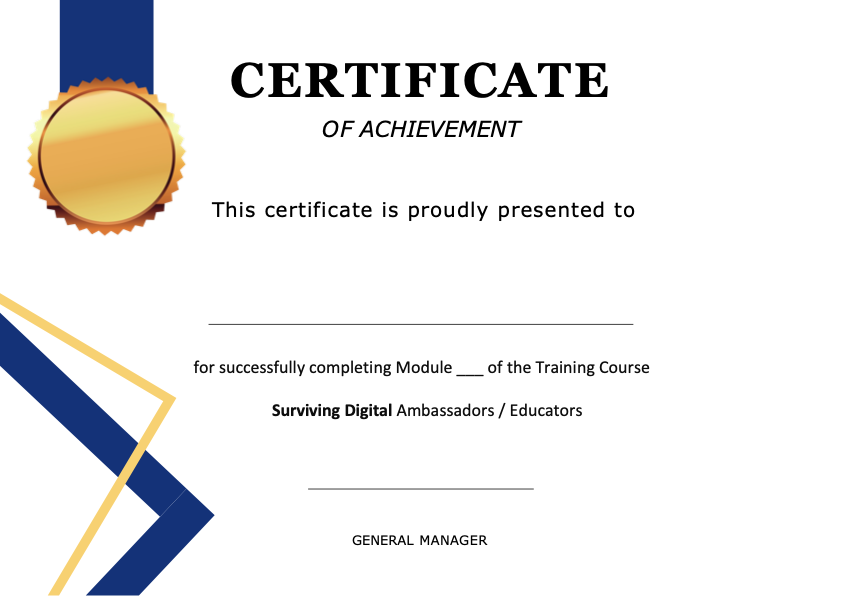 33
surviving digital
05
Conclusioni
34
sopravvivere al digitale
Conclusioni:
Attuando queste strategie e promuovendo un ambiente favorevole, educatori e genitori possono affrontare efficacemente la dipendenza da schermo e promuovere uno stile di vita equilibrato per i bambini. Incoraggiare un rapporto sano con la tecnologia è fondamentale per il benessere e lo sviluppo dei giovani.

Questa guida ha lo scopo di fornire misure e risorse praticabili per aiutare a gestire e ridurre la dipendenza da schermo nei bambini, assicurando che crescano con un approccio equilibrato e sano alla tecnologia.
Concludendo, con le tecniche contenute in questa guida e l'attenzione allo sviluppo di un rapporto sano con la tecnologia, educatori e genitori possono lavorare per creare un ambiente in cui i bambini possano interrompere la loro dipendenza dallo schermo e iniziare a sviluppare sane abitudini digitali. Incoraggiare un rapporto sano con la tecnologia è una parte fondamentale della creazione di un percorso di sviluppo sano nei nostri figli. Per questo è necessario formare bambini che pensino in modo critico, che facciano buone scelte nell'uso dei media, che abbiano opportunità sociali al di fuori dello schermo e che siano membri attivi delle loro comunità e famiglie. Per insegnare queste preziose lezioni, le famiglie e le scuole dovrebbero iniziare a fornire contenuti educativi e a sviluppare limiti adeguati alle abitudini di utilizzo dello schermo. Inoltre, i genitori e gli educatori devono enfatizzare la comunicazione sulle linee guida, le motivazioni alla base di tali linee guida e gli effetti negativi di abitudini non salutari. Le risorse per i genitori includono libri come “Resettare il cervello di tuo figlio: Un piano di 4 settimane per porre fine ai crolli emotivi, migliorare i voti a scuola e potenziare le abilità sociali cambiando per sempre il cervello di tuo figlio” (2014) di Victoria L. Dunckley, MD, “La famiglia Tech-wise”: Passi quotidiani per mettere la tecnologia al suo posto” 2017 di Andy Crouch; e articoli trovati su siti come Common Sense Media che esaminano le scelte mediatiche appropriate. Sicuramente le risorse online sono infinite, ma è importante prendersi del tempo per trovare quelle più utili. I consigli giusti saranno in definitiva quelli che i genitori saranno in grado di applicare. Speriamo che questa guida vi aiuti a scoprire fantastiche risorse per gestire la dipendenza da schermo nei bambini.
35
sopravvivere al digitale
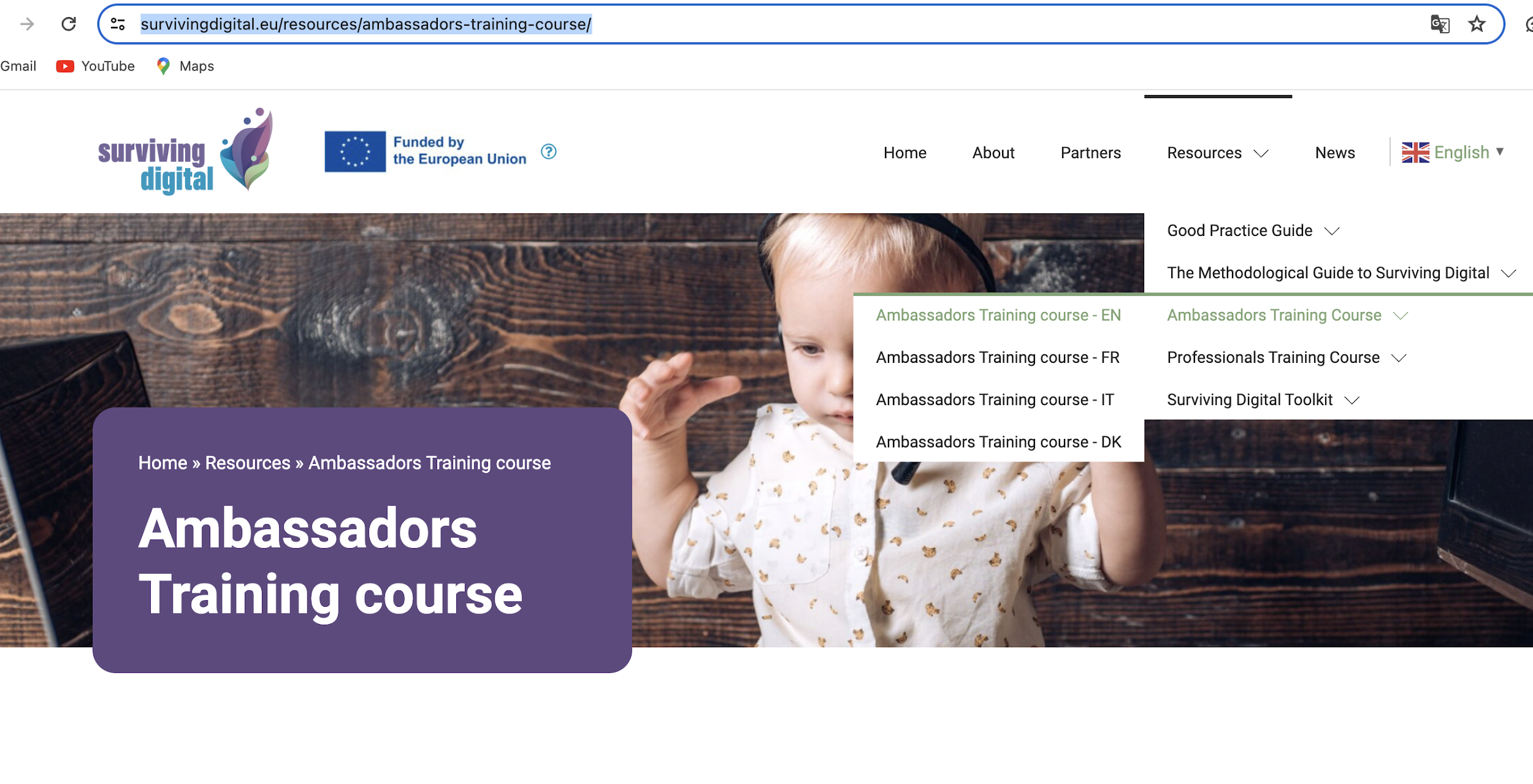 Piattaforma di
apprendimento
Tutto il materiale della piattaforma è stato tradotto in 4 lingue: Italiano, Greco, Danese e Francese
LA PIATTAFORMA DI APPRENDIMENTO

Si tratta di una piattaforma di e-community e di uno strumento di e-learning, dove è possibile trovare tutti i materiali di formazione sviluppati nell'ambito del PR3. La piattaforma di e-learning fa parte dell'intero corso di formazione e come strumento di apprendimento significativo offre i contenuti interattivi online creati, che possono essere utilizzati direttamente dagli utenti come auto-apprendimento.
Tutti i materiali formativi sviluppati, che possono essere utilizzati da formatori e facilitatori nelle attività di gruppo qui descritte, sono disponibili come contenuti scaricabili sulla piattaforma nella sezione Formator I /Ambasciatori.


ACCEDERE ALLA PIATTAFORMA COME FORMATORE/FACILITATORE IN 3 SEMPLICI PASSI

FASE 1: Accedere al sito web del progetto https://survivingdigital.eu/ e scegliere il corso di formazione dal menu principale.
FASE 2: Una volta entrati nel sito https://survivingdigital.eu/resources/, potete scegliere tra i 6 moduli di formazione per i Professionisti e i 6 moduli di formazione per gli Ambasciatori. 
FASE 3: Potete scaricare tutti i materiali di accompagnamento che potrete utilizzare direttamente per i vostri workshop insieme alle istruzioni di questa Guida.
36
sopravvivere al digitale
Segui il nostro viaggio
www.survivingdigital.eu
Finanziato dall'Unione europea. I punti di vista e le opinioni espresse sono tuttavia esclusivamente quelli dell'autore o degli autori e non riflettono necessariamente quelli dell'Unione europea o dell'Agenzia esecutiva per l'istruzione e la cultura (EACEA). Né l'Unione Europea né l'EACEA possono essere ritenute responsabili.
37
sopravvivere al digitale